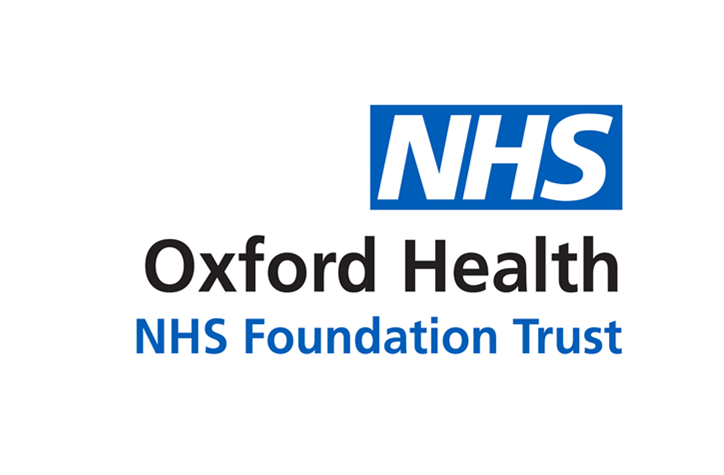 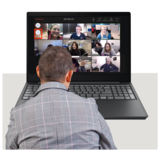 General Meeting of Council of Governors
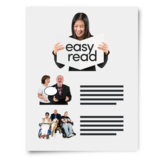 Easy Read Agenda
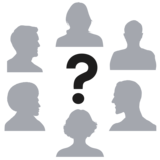 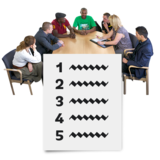 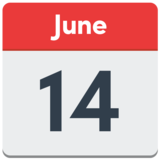 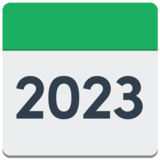 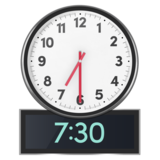 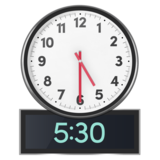 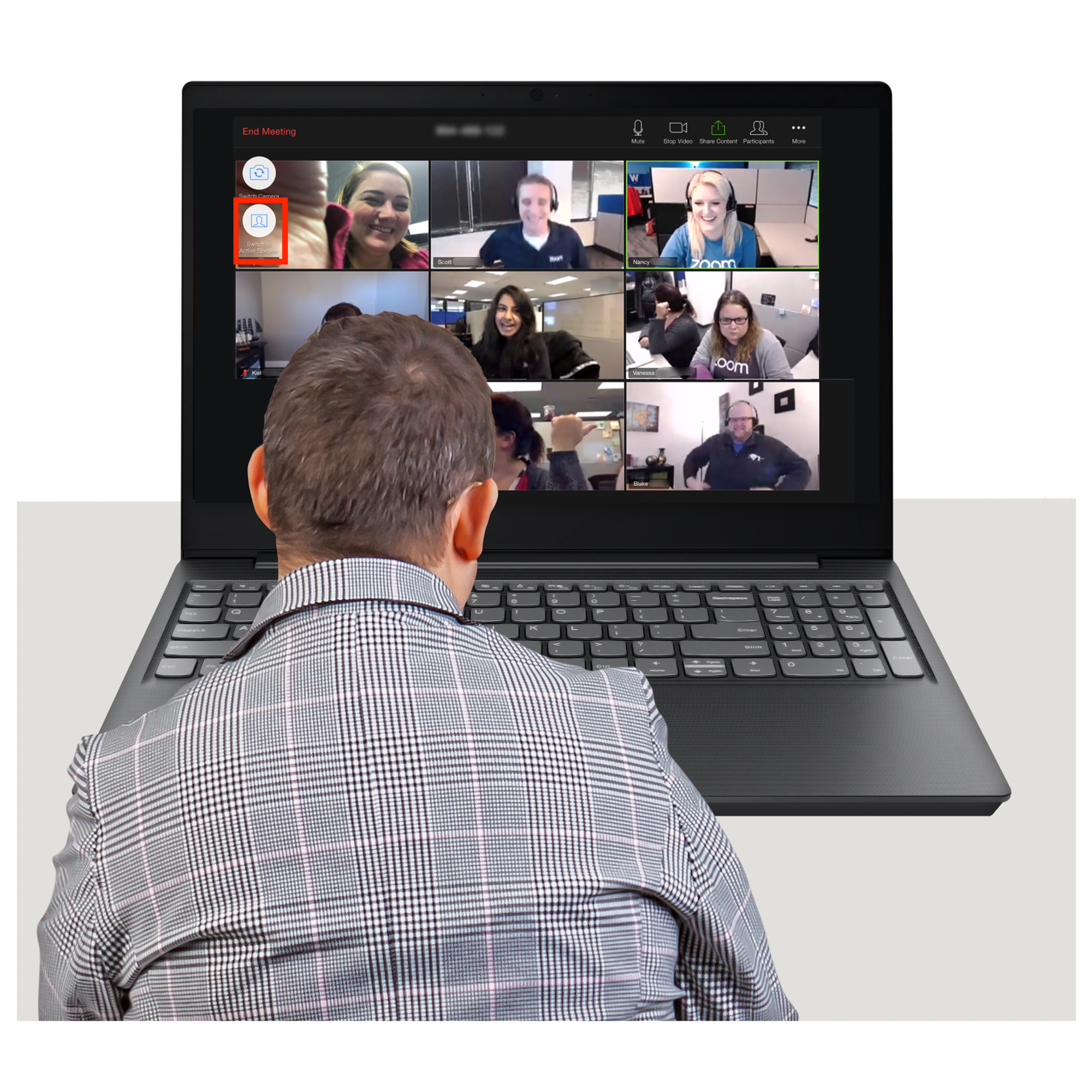 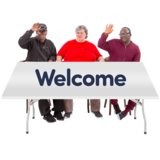 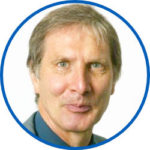 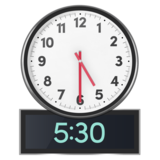 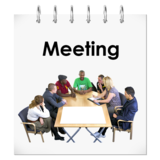 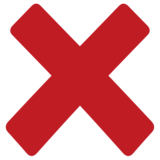 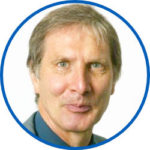 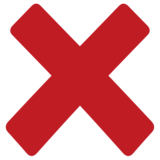 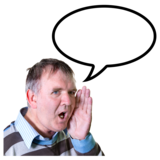 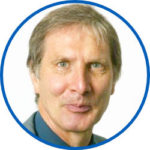 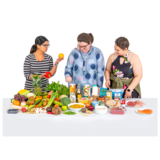 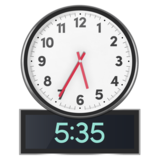 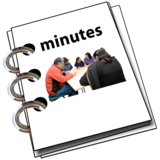 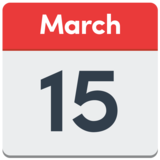 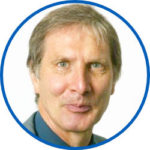 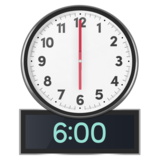 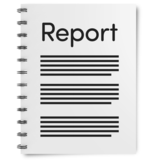 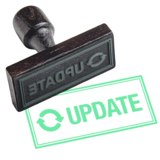 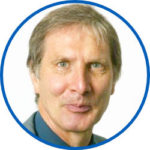 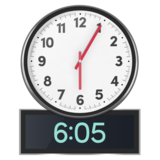 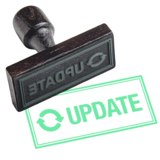 Rick Trainor
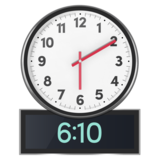 Chief Executive Officer
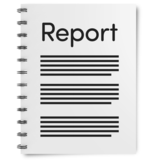 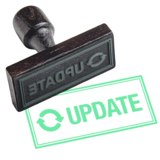 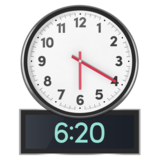 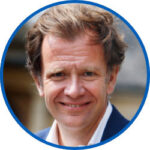 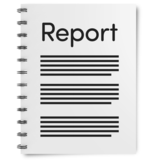 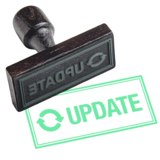 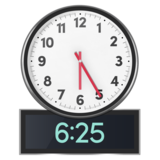 Deputy Director of Corporate Affairs
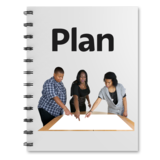 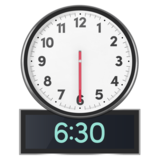 Grant Macdonald
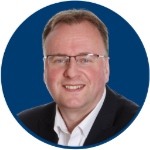 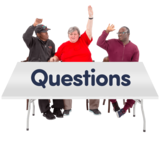 Marie Crofts
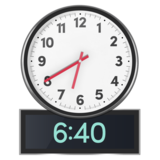 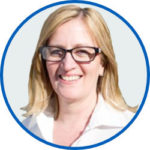 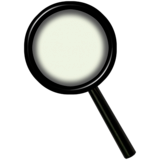 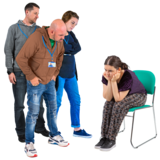 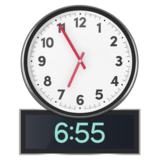 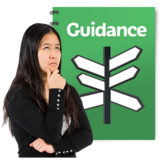 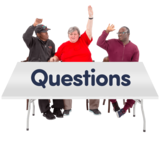 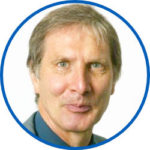 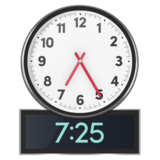 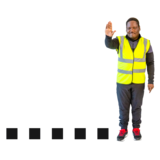 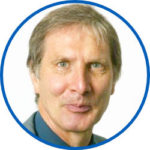 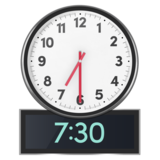 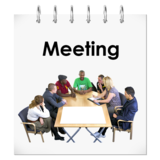 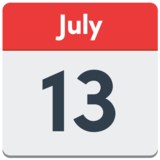 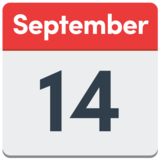